Материал подготовлен учителем технологии высшей  квалификационной категории  Бобковой  Н.В.МБОУ «Осинковская  средняя  общеобразовательная школа»  Вязниковского района Владимирской областиДекоративноприкладноетворчество.Вязание крючкомbobkovanatali.ucoz.ru
Вязание   квадратныхи круглыхмотивов  bobkovanatali.ucoz.ru
Мотивы…
Какое красочное и позитивное разнообразие принесут они в наше уютное «гнездышко».
          

bobkovanatali.ucoz.ru
Главное — применить яркие краски, сами увидите как заиграет красочно любой уголок или любое местечко, украшенное вещью, связанную крючком из мотивов. 





bobkovanatali.ucoz.ru
Что только можно не навязать из мотивов… Круглые или квадратные…bobkovanatali.ucoz.ru
Изделия из квадратных мотивовbobkovanatali.ucoz.ru
Плед из мотивов, или подушки из мотивов — они прекрасно будут смотреться в гостиной и спальне. bobkovanatali.ucoz.ru
Плед из мотивов, накинутый на спинку стула, и пригодившийся в  весенний свежий вечерок,  сидя в беседке собственного сада …Романтика одним словом!!! 







bobkovanatali.ucoz.ru
КВАДРАТ – 
геометрическая фигура все стороны которой равны

Вязаные квадраты одного размера легко соединить в изделие




bobkovanatali.ucoz.ru
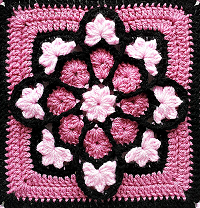 Платье и юбка из квадратов очень красочны и красивыbobkovanatali.ucoz.ru
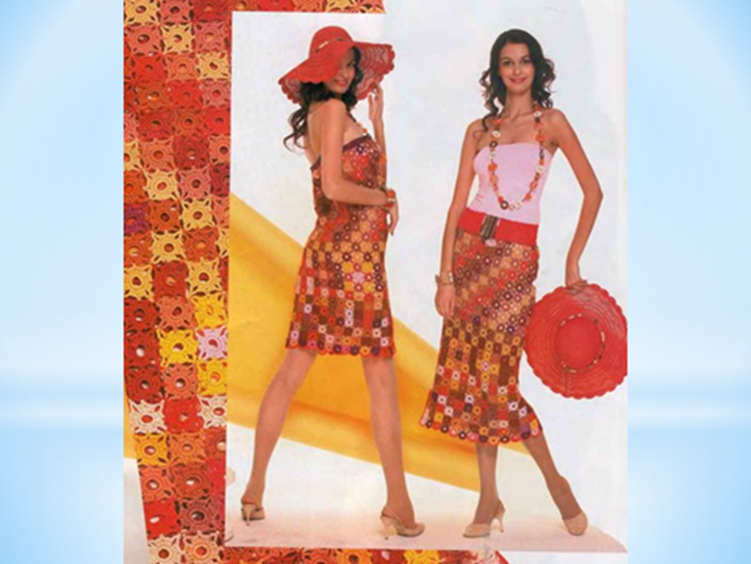 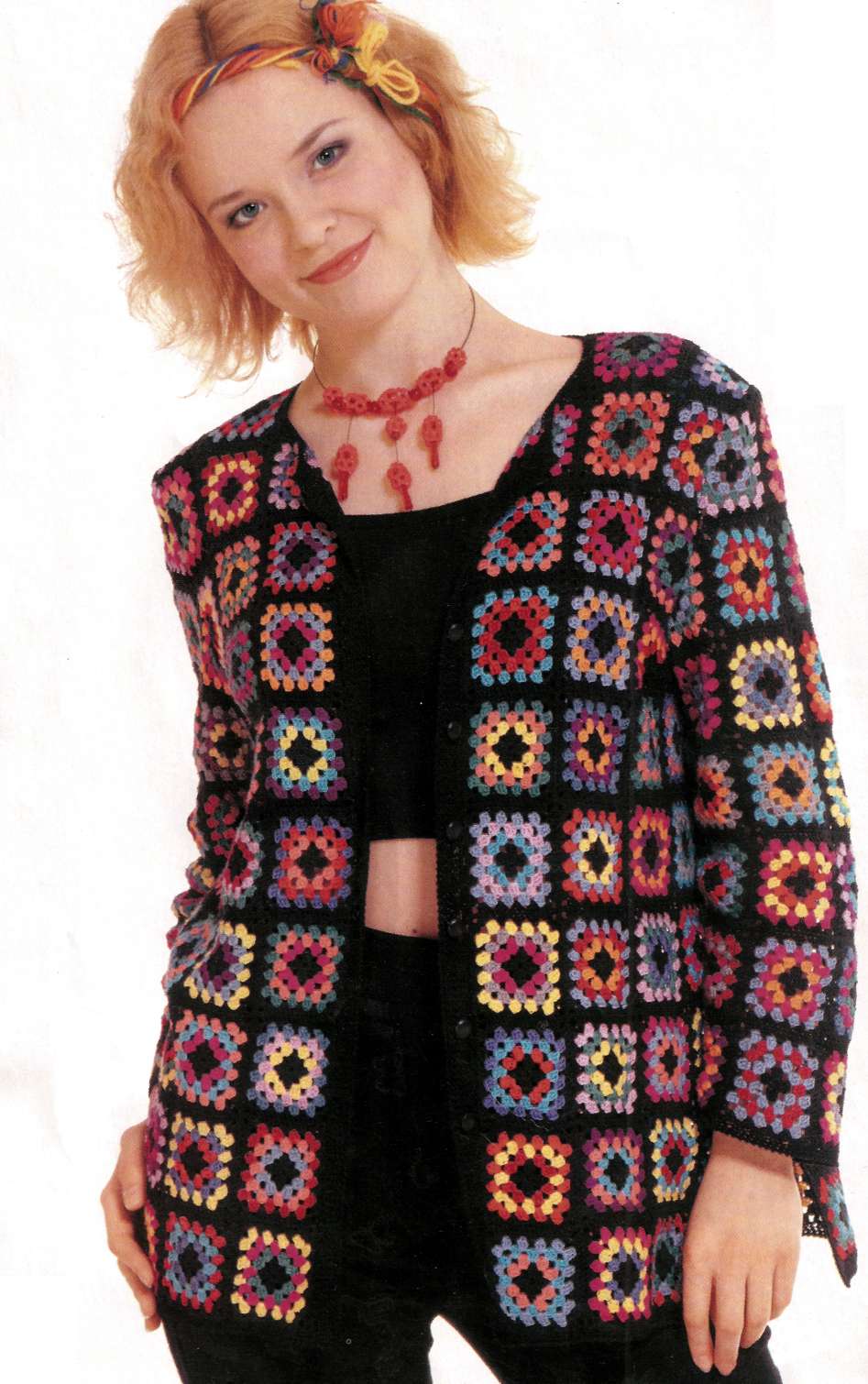 Жакеты из цветных квадратов выглядит оригинально
 


bobkovanatali.ucoz.ru
Шарфы и шапки, связанные из мотивов в форме квадрата








bobkovanatali.ucoz.ru
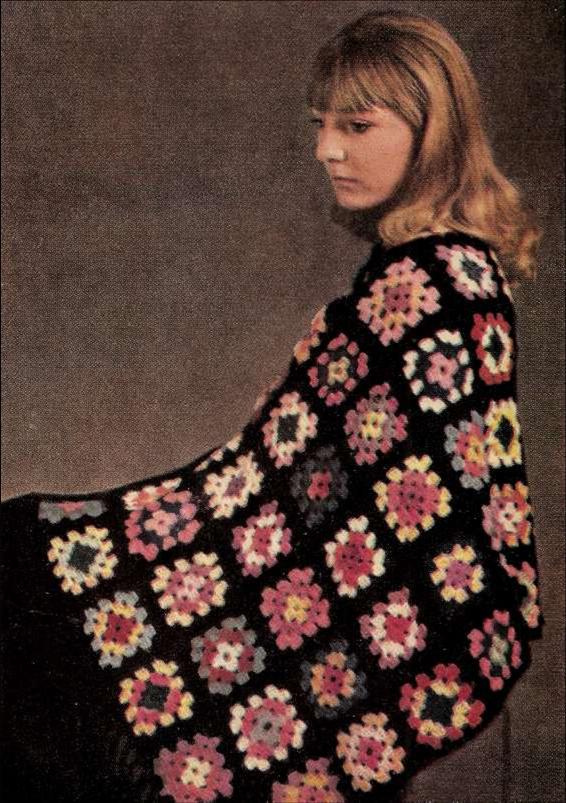 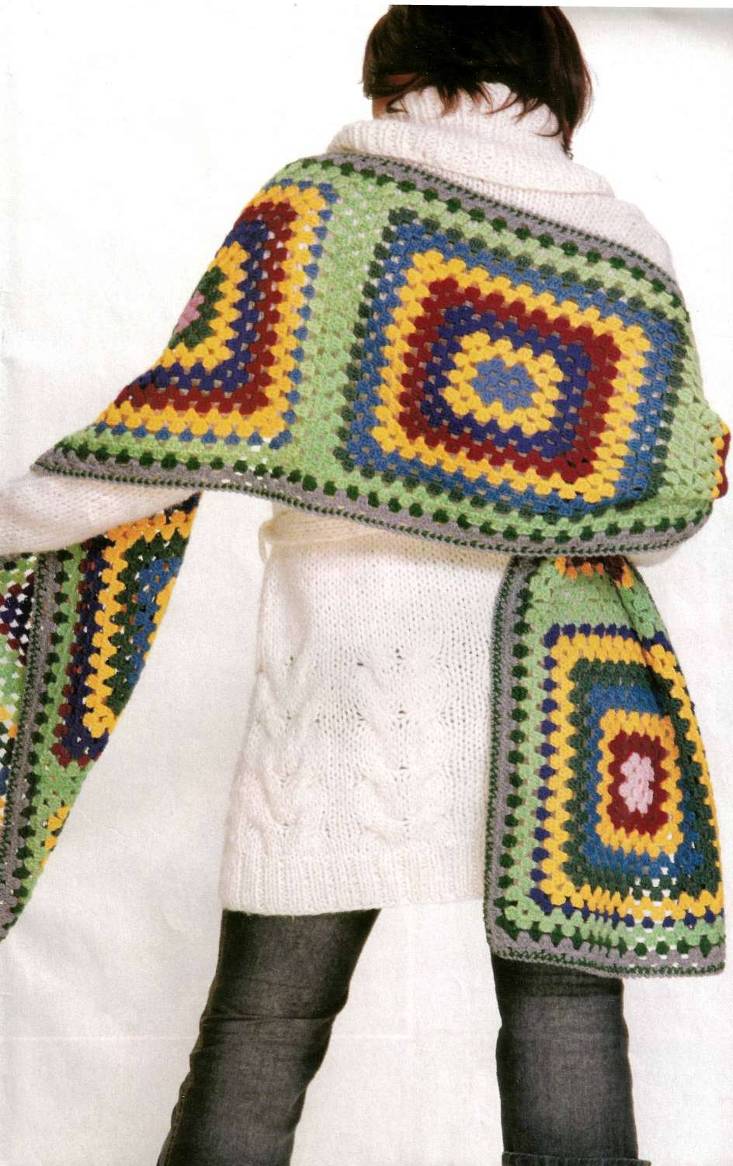 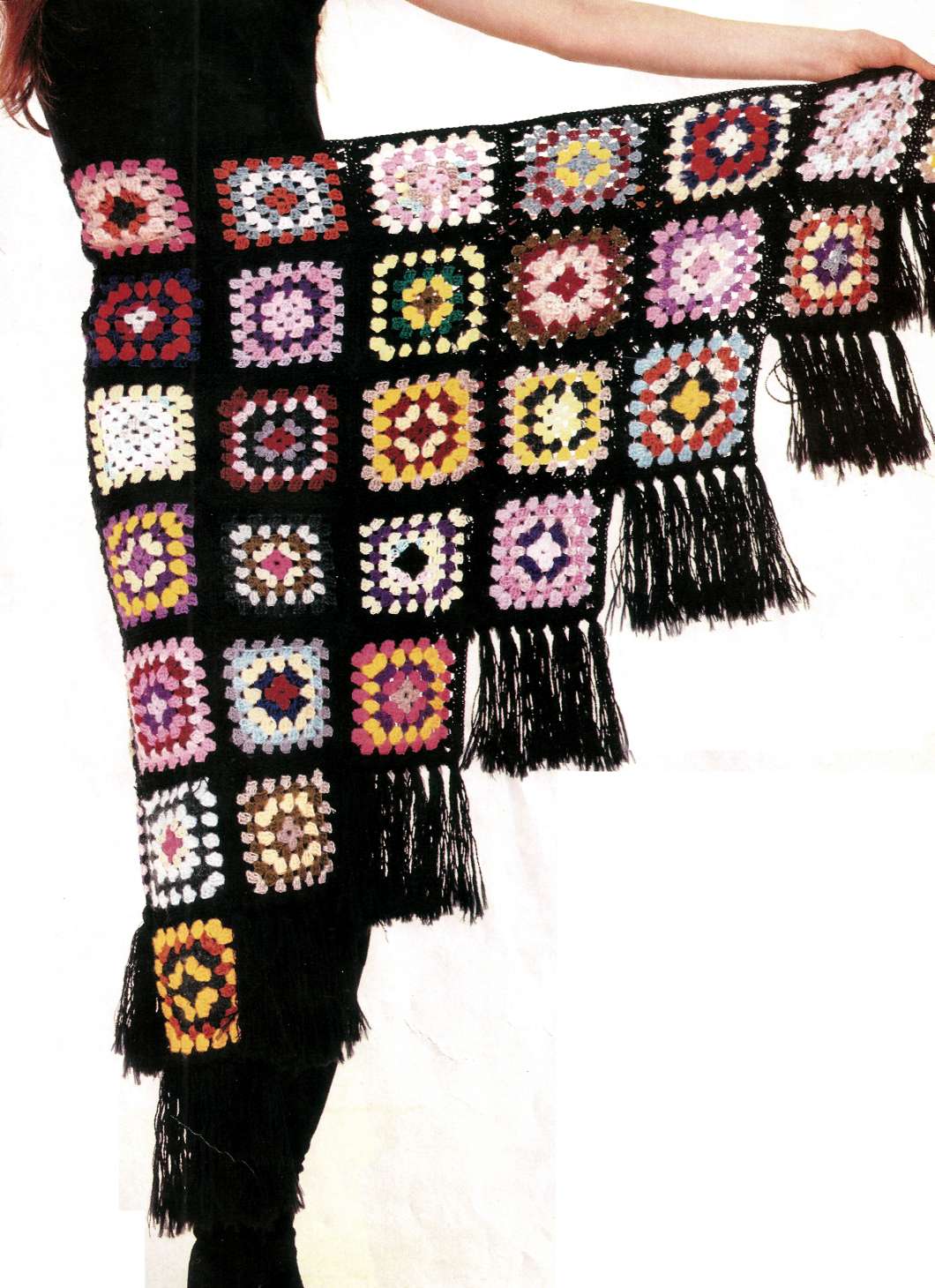 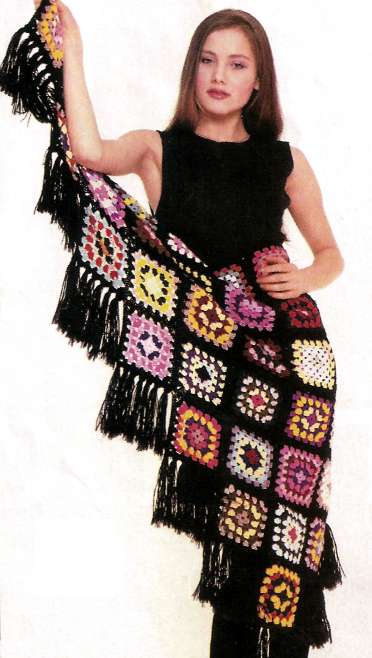 bobkovanatali.ucoz.ru
Квадраты для шали связаны из остатков цветной пряжи
Сумки, выполненные из квадратов на удивление, красивы
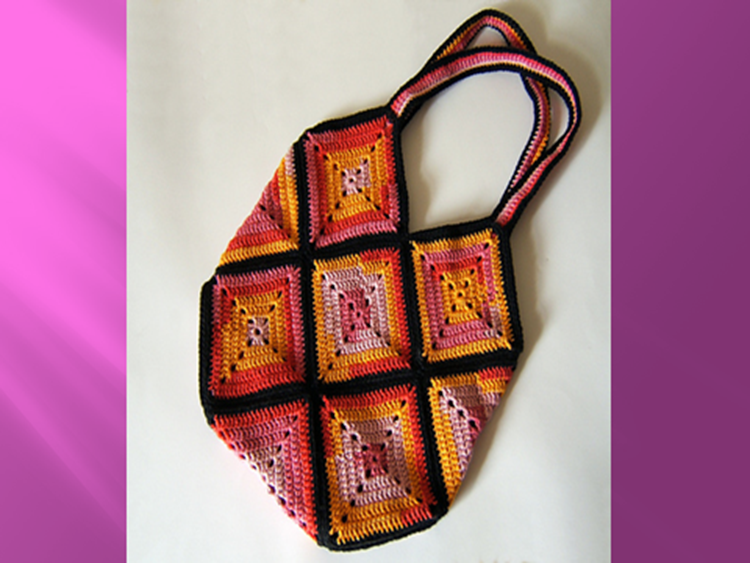 bobkovanatali.ucoz.ru
Изделия из круглых мотивовbobkovanatali.ucoz.ru
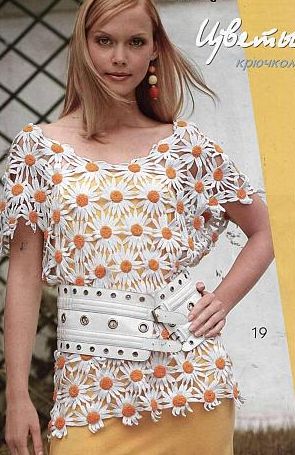 bobkovanatali.ucoz.ru
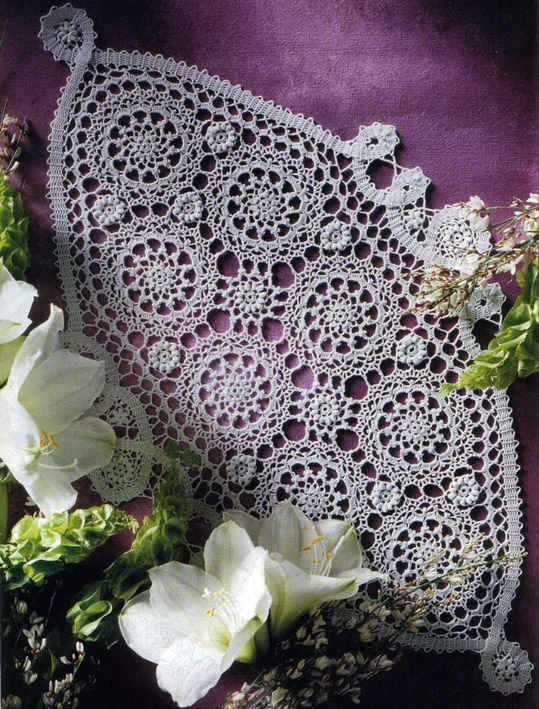 bobkovanatali.ucoz.ru
Спасибо  
за  внимание!!!
Желаю  
творческих  
успехов!!!
Интернет-ресурсы:Яндекс. Картинки  х  вязание крючком.Яндекс. Картинки  х  вязание квадратных мотивом.Яндекс. Картинки х  вязание круглых мотивом.